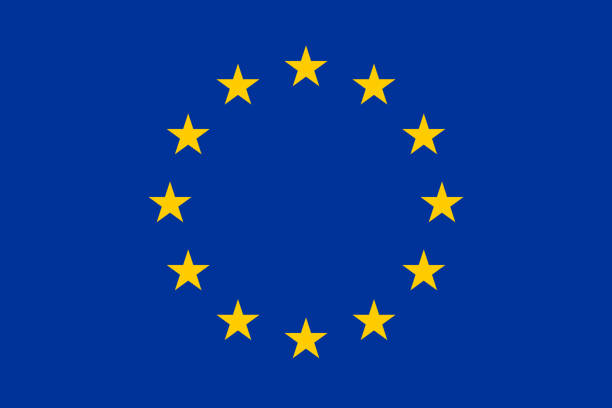 Erasmus+ - Projekt
der Gesamtschule Volksgarten
LEO

Learn from Each Other
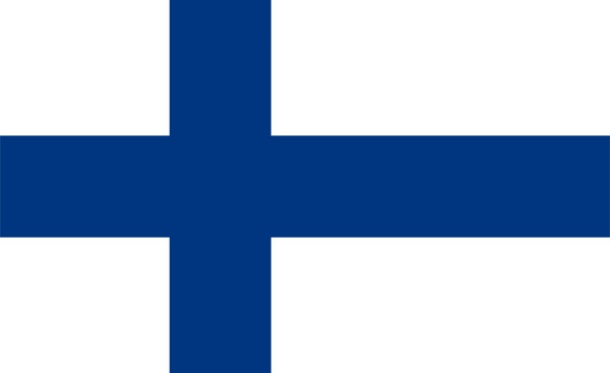 Ranuan lukio
Ranua
Finland
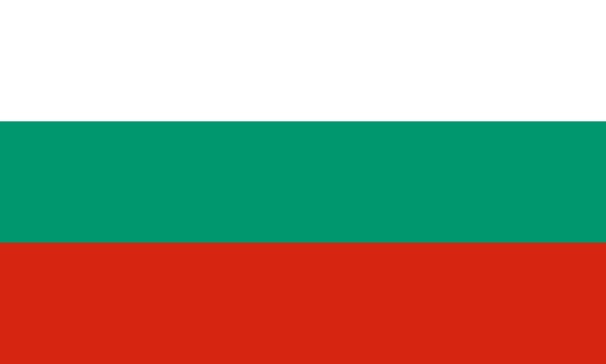 English Language School “Geo Milev”
Bourgas
Bulgaria
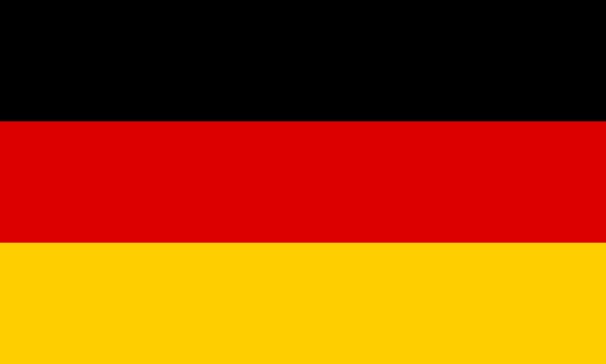 Gesamtschule Volksgarten
Mönchengladbach
Germany
Topics

Germany
Integration
Learning together and getting along despite differences in cultural and religious backgrounds


Finland
Nature and sustainability
Conflicting interests: preserving nature versus economic profit 


Bulgaria
English language teaching
Using different methods, including computer games (English learning Minecraft)
Dates

Germany:  12.5.  – 16.5.2025

Finland:  6.10.  – 10.10.2025

Bulgaria:  9.2. – 13.2.2026